Učebnice hudební výchovya pracovní sešity hudební nauky na zuš
Martin Hvězda, Noemi Jonssonová
učebnice a pracovní sešity pro zuš
Ediční řady pokrývající všechny ročníky hudební nauky i publikace zaměřené pouze na žáky určitého věku.

Snaha o přístup odpovídající danému věku – hravý způsob zprostředkování témat.

Uspořádání učiva do tematických celků dle ročníku.
pro přípravný ročník zuš
PLANETA HUDBA

Autor: Helena Velická
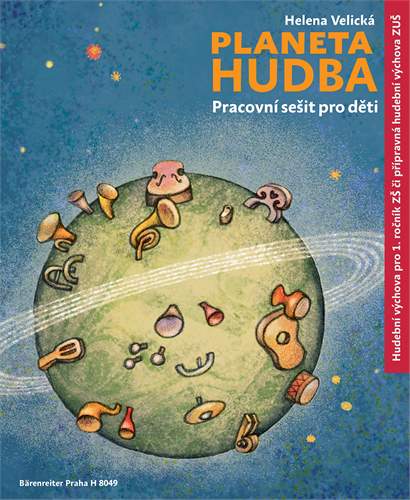 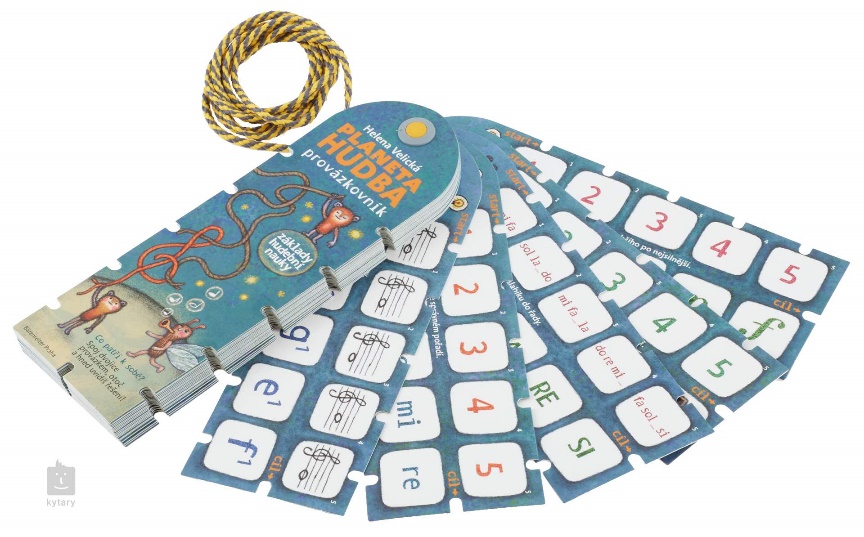 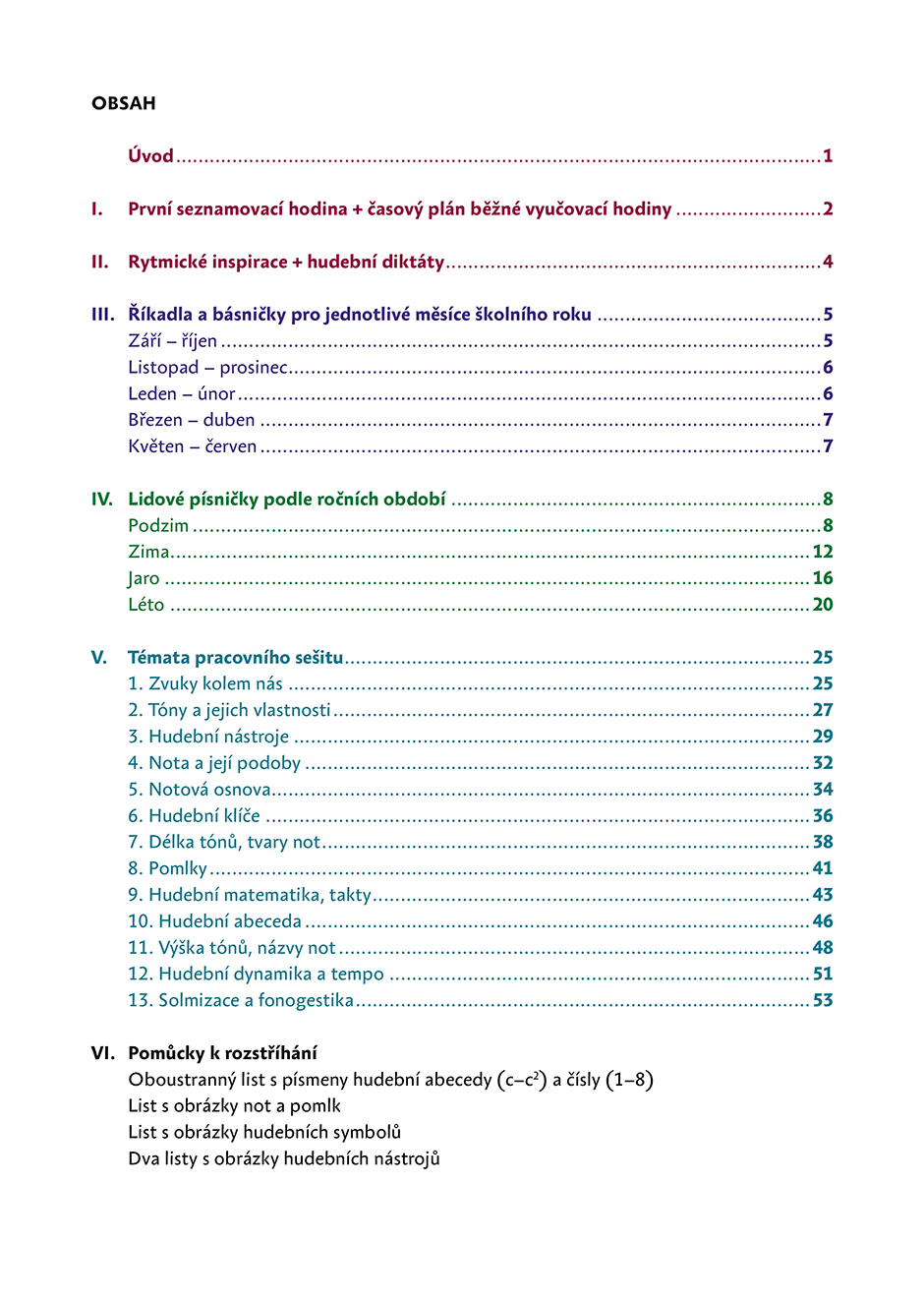 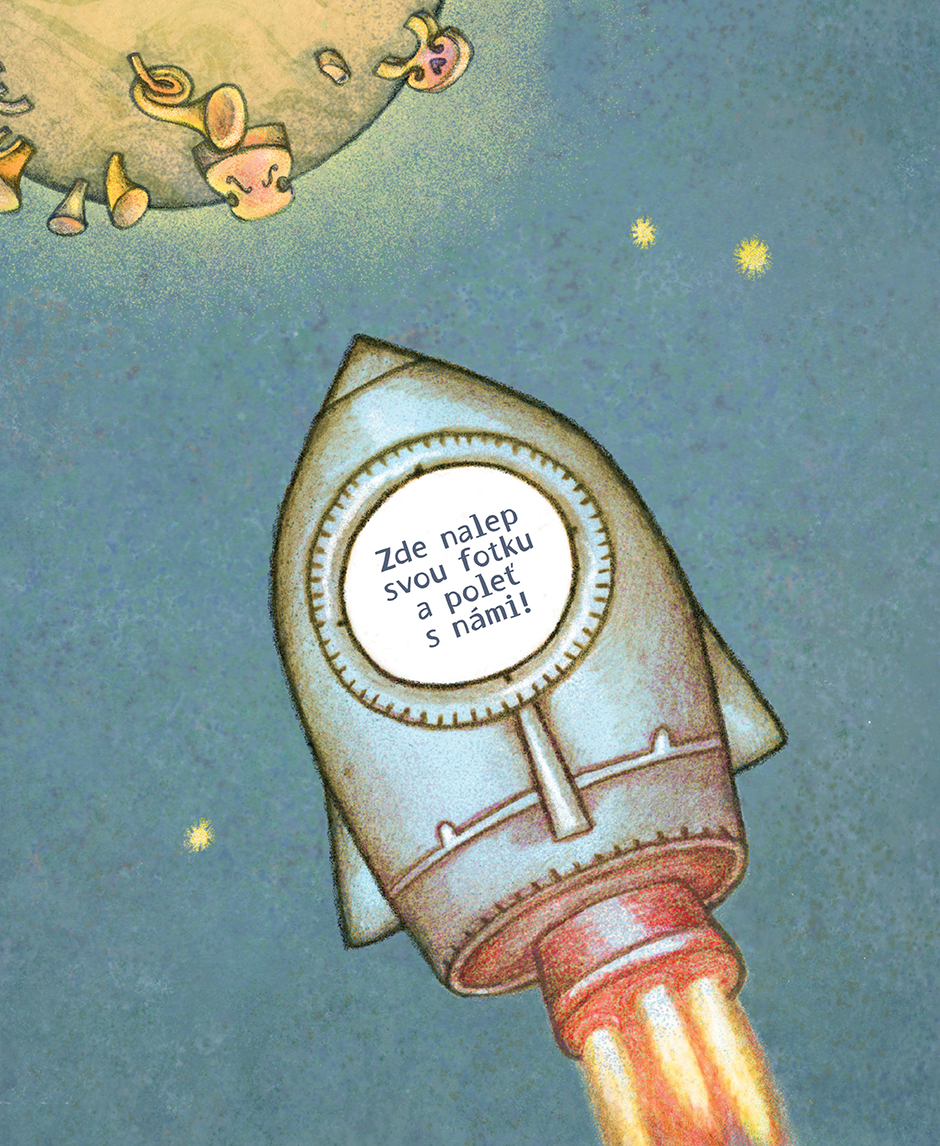 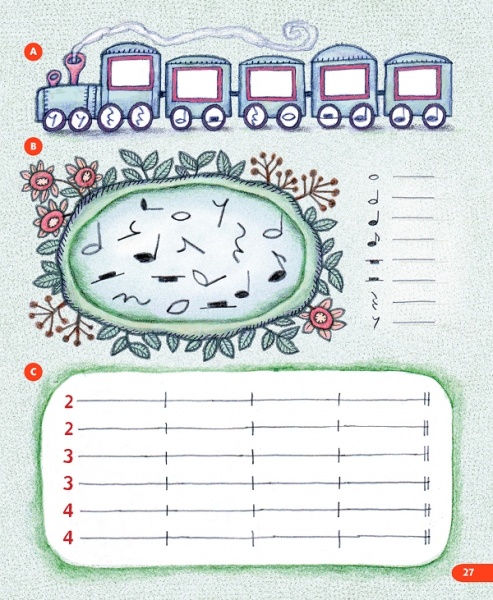 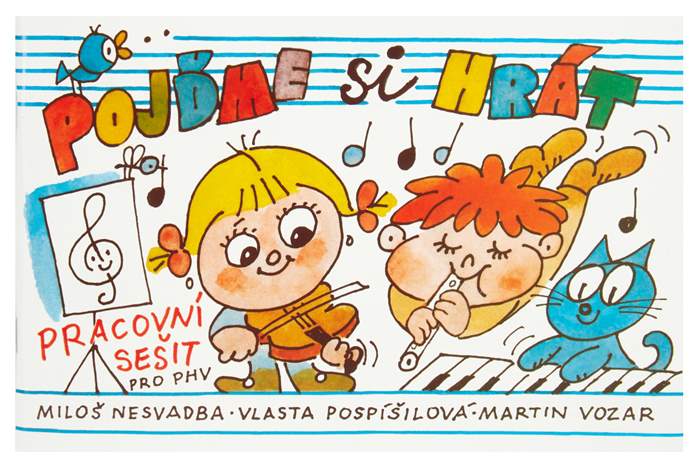 POJD’ME SI HRÁTAutoři: Miloš NesvaDbaVlasta PospíšilováMartin Vozar
hudební nauka pro malé i větší muzikanty
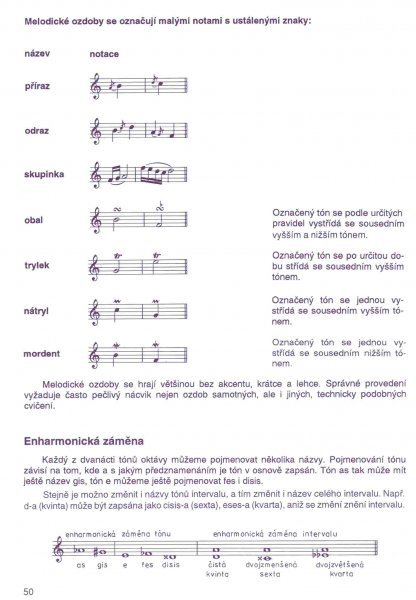 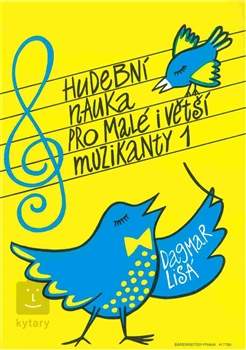 Autorka: Dagmar  Lisá
„První díl učebnice pro základní umělecké školy všech typů je především věnován hudební teorii a intonaci v rozsahu čtyř let studia hudební nauky na hudebních školách.“
Pro přípravné studium hudební naukyhudební skřítek Notovníček
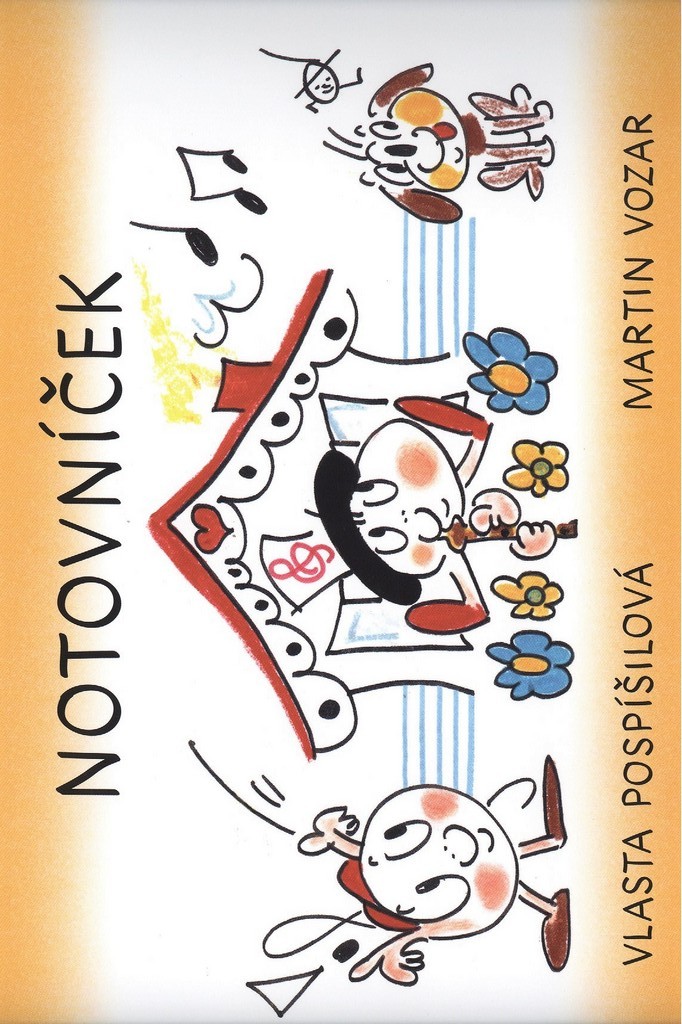 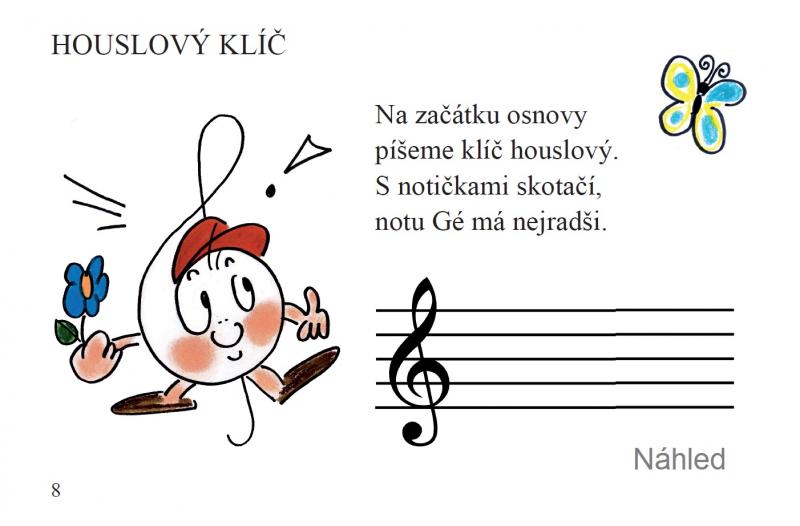 hudební nauka pro zuš
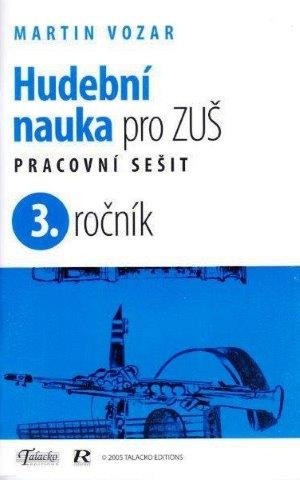 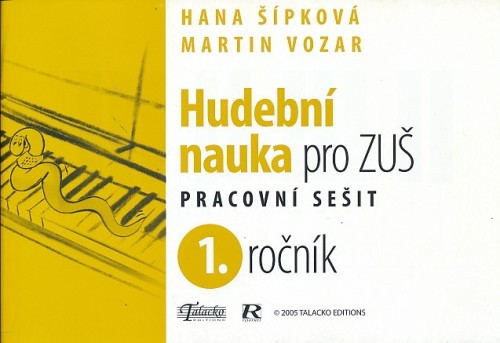 Autoři:
Martin Vozar 
Hana Šípková (první díl)
Řada pracovních sešitů pro všechny ročníky ZUŠ
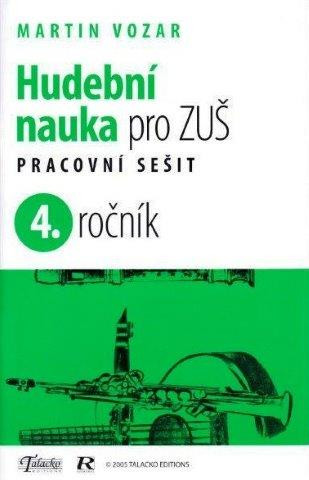 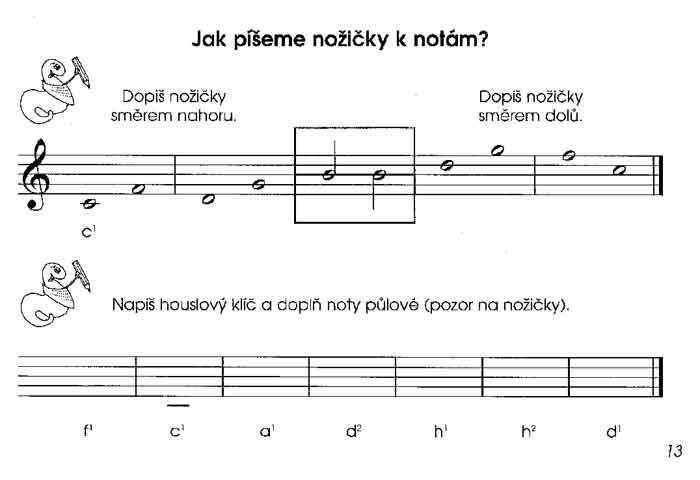 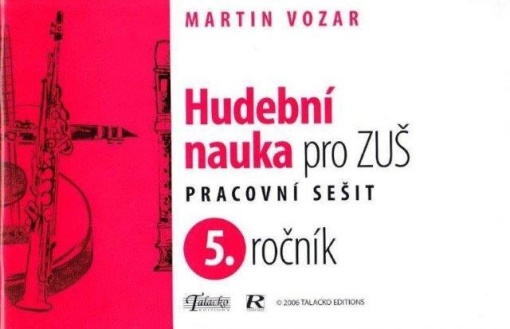 250 příkladů
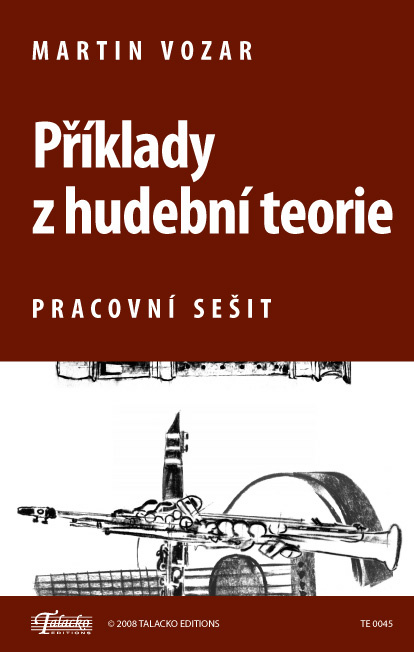 EVA KLEIN
pro 1. až 5. ročník hudební nauky
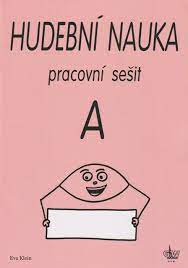 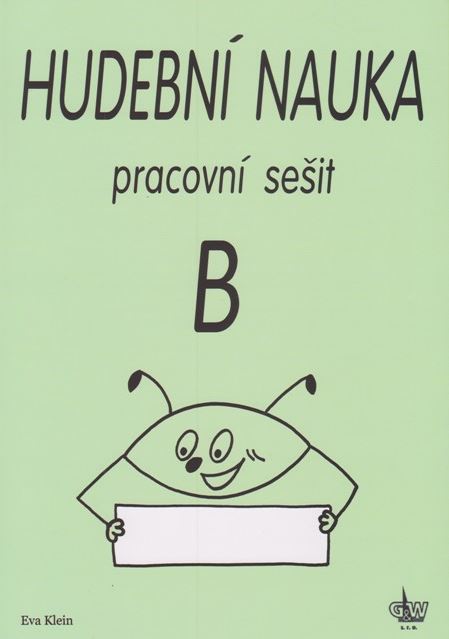 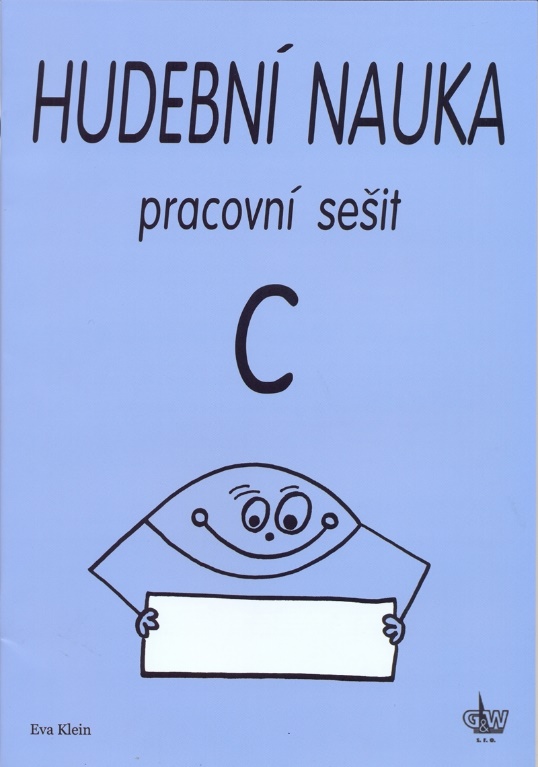 Antonín dolínský
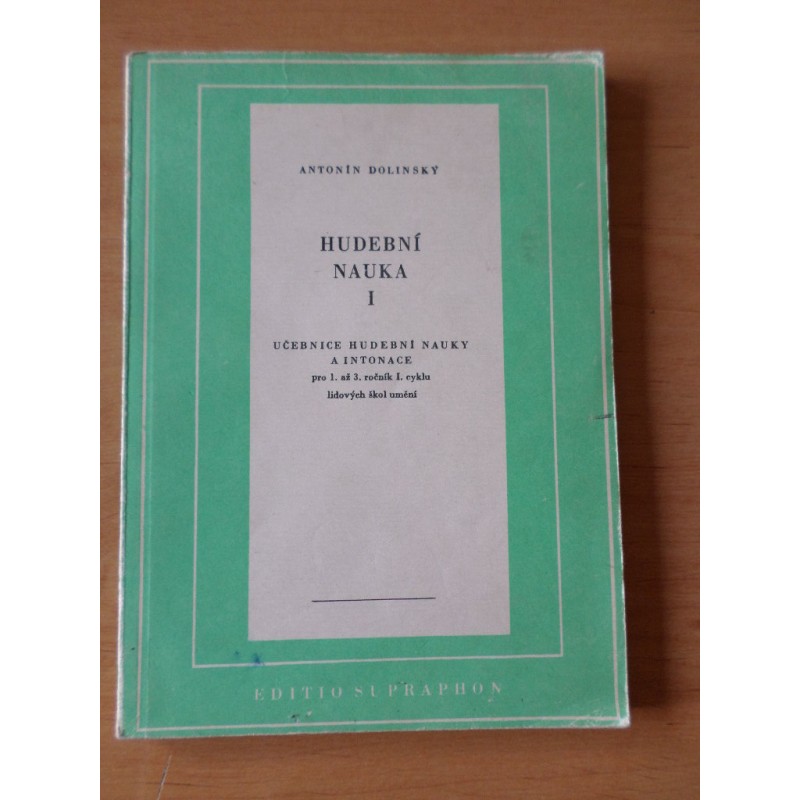 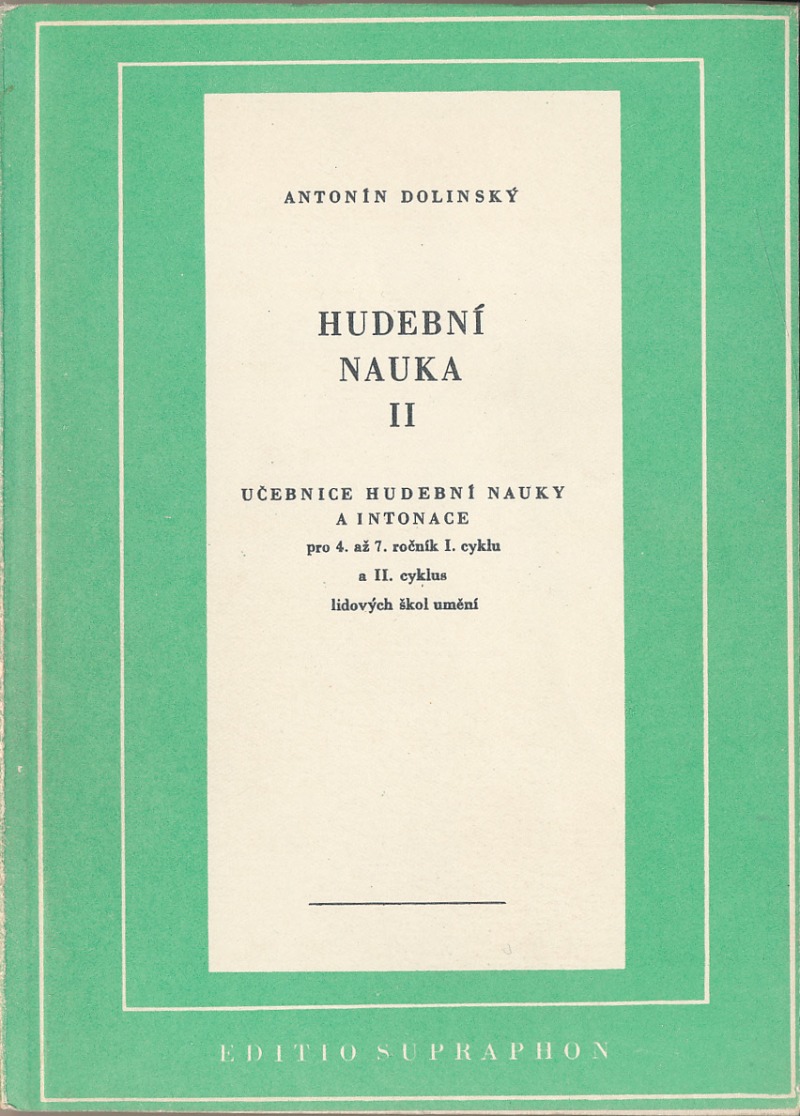 Josef feřt
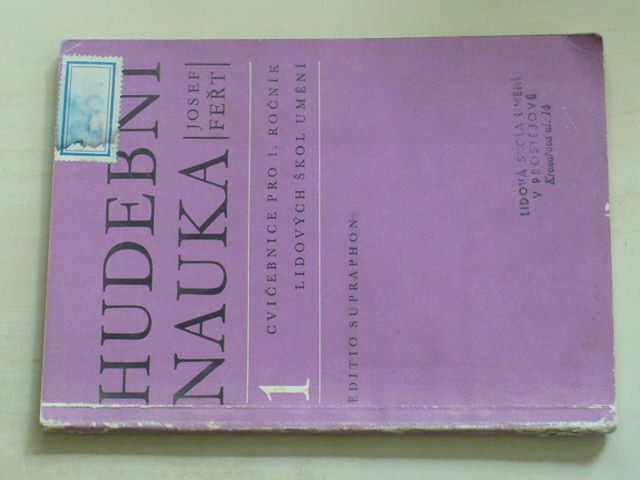 nová hudební škola
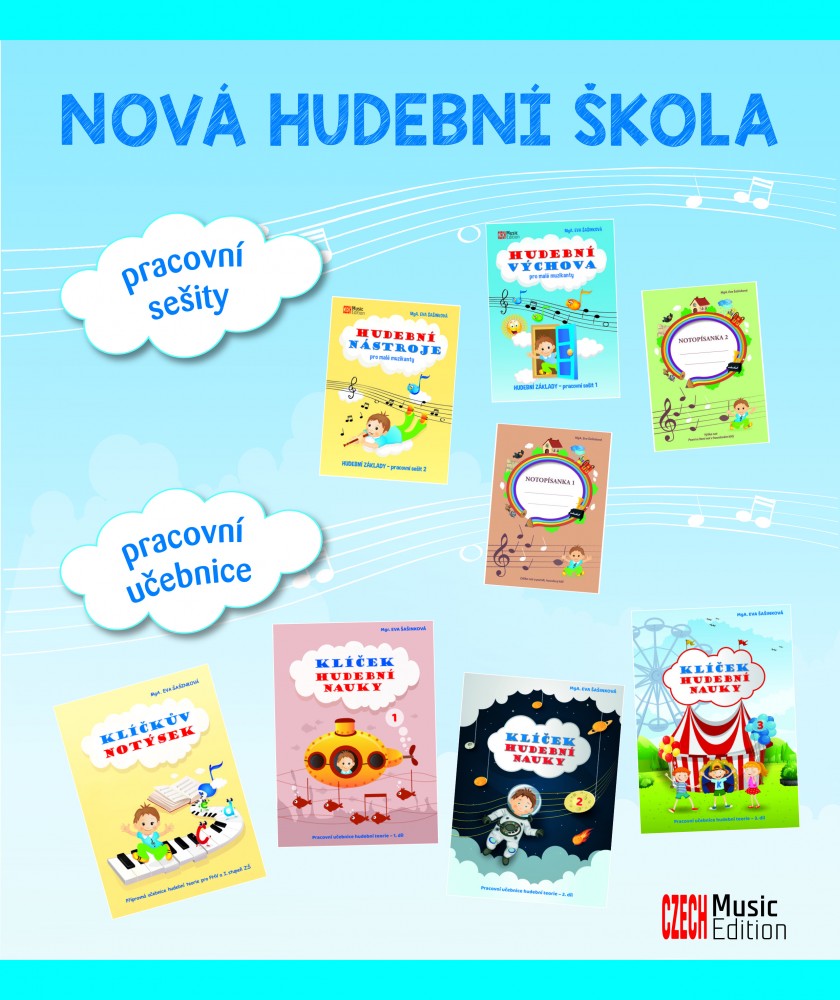 Řada pracovních sešitů a učebnic
„Hudební výchova pro malé muzikanty - Hudební základy 1 obsahuje seznámení s lidovou písní, notovým zápisem, notami, pomlkami, notovou osnovou a notovým klíčem.“

„Hudební nástroje pro malé muzikanty - Hudební základy 2 seznámí děti s rozdělením hudebních nástrojů. “
Dále - Klíčkův notýsek, Notopísanka 1, Notopísanka 2…
Hudební nauka jinak
Autor: Bohumil Bláha
„Hudební nauka jinak 1 -  Základní hudební pojmy, kapitolky o notografii, zpíváme si, intonace, rytmus, stupnice a akordy, seznámení s hudebními nástroji, dějiny pop-music, česká hudba vážná. Pro základní školy, ZUŠ, víceletá gymnázia a všeobecné hudební vzdělání.“
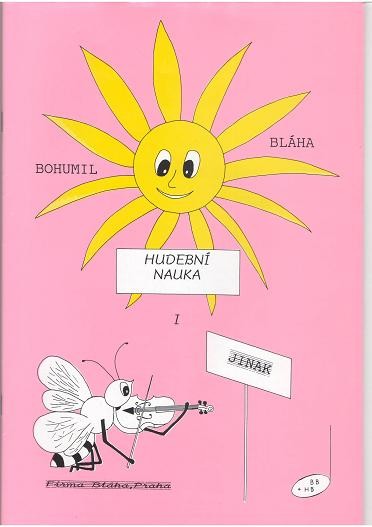 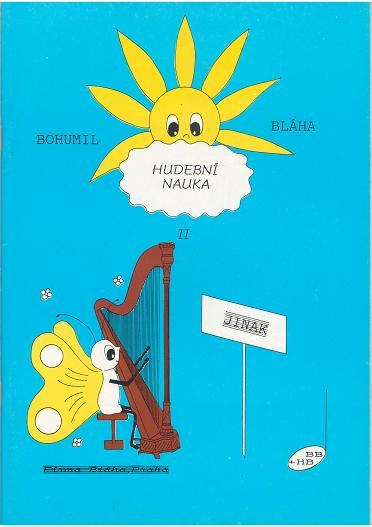 „Hudební nauka jinak 2 - Základní hudební pojmy, kapitolky o notografii, zpíváme si, intonace a rytmus, enharmonické stupnice, alikvóty, seznámení s hudebními nástroji, dějiny pop-music, hvězdy jazzového nebe, jazzová praktika, velikáni vážné hudby.Pro základní školy, ZUŠ, víceletá gymnázia a všeobecné hudební vzdělání.“
Zdroje
Váňová, H., Skopal, J. Metodologie výzkumu v hudební pedagogice. Praha, Karolinum 2017

http://evasasinkova.cz/nova-hudebni-skola-publikace/

https://www.baerenreiter.cz/novinky1/planeta-hudba-cerstva-novinka.html

https://www.databazeknih.cz/knihy/hudebni-nauka-pro-male-i-vetsi-muzikanty-1-193715

https://www.nasenoty.cz/planeta-hudba2

https://www.houdek.cz/